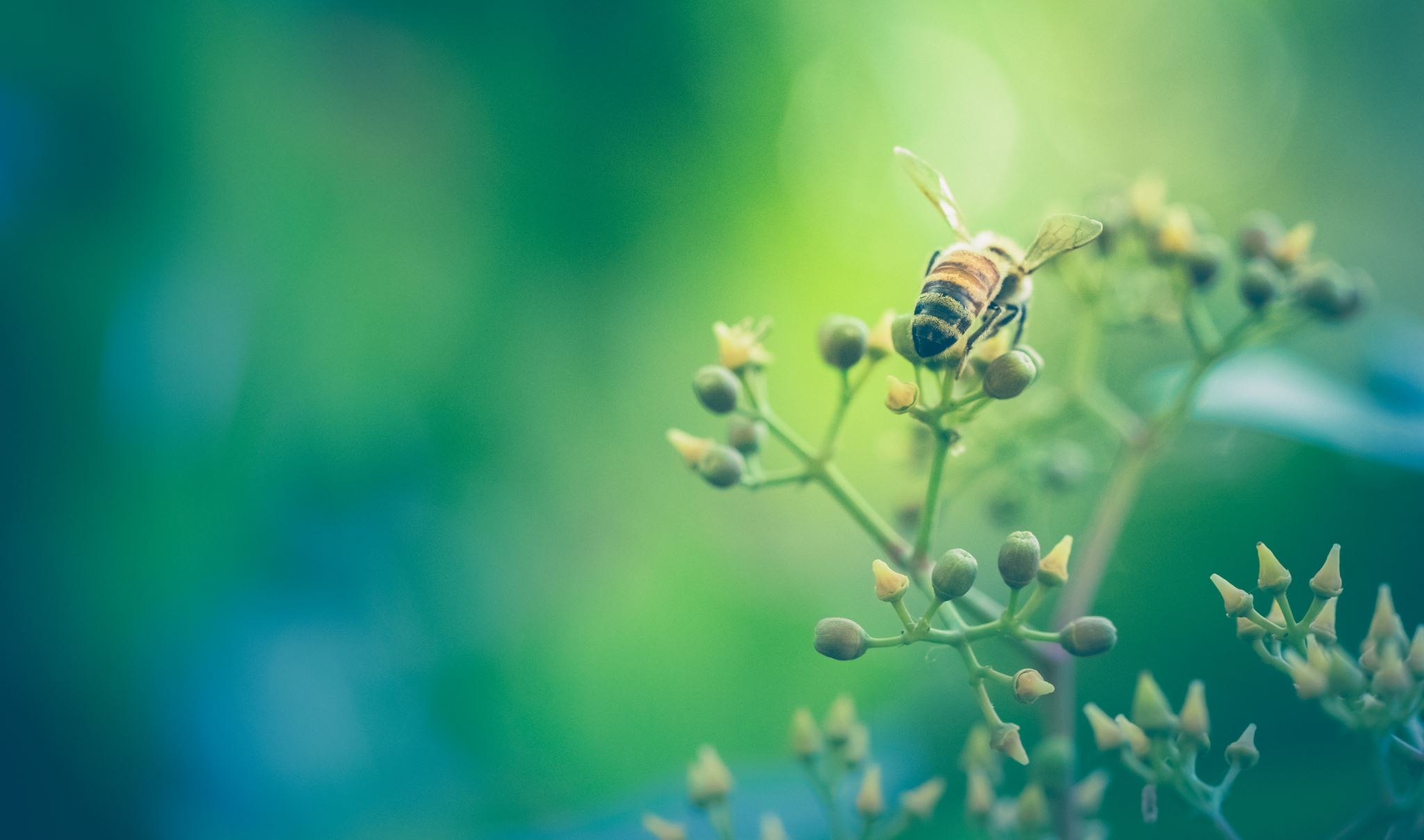 מב״ל מ״ח בעיני המשתתפים
ד"ר רום לירז
רע"ן מלו"פ
יולי 2021
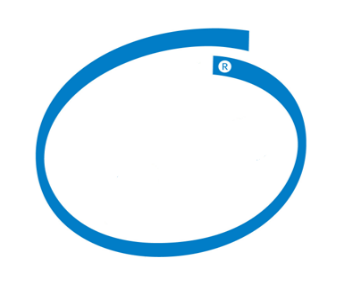 Malop
inside
1
שיר מספר 10 -  ספר לימוד החשבון / יהודה עמיחי
אֲנִי זוֹכֵר שְׁאֵלָה בְּסֵפֶר לִמּוּד הַחֶשְׁבּוֹן,עַל רַכֶּבֶת שֶׁיּוֹצֵאת מִמָּקוֹם אֶחָד וְרַכֶּבֶת אַחֶרֶתשֶׁיּוֹצֵאת מִמָּקוֹם אַחֵר. מָתַי יִפָּגְשׁוּ?וְאַף אֶחָד לֹא שָׁאַל מָה יִקְרֶה כַּאֲשֶׁר יִפָּגְשׁוּ,אִם יַעַצְרוּ אוֹ יַעַבְרוּ אַחַת עַל פְּנֵי הַשְּׁנִיָּה וְאוּלַי יִתְנַגְּשׁוּ.וְלֹא הָיְתָה שְׁאֵלָה עַל אִישׁ שֶׁיּוֹצֵא מִמָּקוֹם אֶחָדוְאִשָּׁה שֶׁיּוֹצֵאת מִמָּקוֹם אַחֵר. מָתַי יִפָּגְשׁוּוְהַאִם בִּכְלָל יִפָּגְשׁוּ וּלְכַמָּה זְמַן יִפָּגְשׁוּ?וּבִדְבַר סֵפֶר לִמּוּד הַחֶשְׁבּוֹן. עַכְשָׁו הִגַּעְתִּיאֶל הָעַמּוּדִים הָאַחֲרוֹנִים שֶׁבָּהֶם רְשִׁימַת הַפִּתְרוֹנוֹת.וְאָז הָיָה אָסוּר לְהִסְתַּכֵּל בָּהֶם וּלְהִשְׁתַּמֵּשׁ בָּהֶם.עַכְשָׁו מֻתָּר. עַכְשָׁו אֲנִי בּוֹדֵקבַּמֶּה צָדַקְתִּי וּבַמֶּה טָעִיתִיוְיוֹדֵעַ מֶה עָשִׂיתִי נָכוֹן וּמָה לֹא עָשִׂיתִי. אָמֵן
2
מרכיבי ההצגה
3
מטרות שנת הלימודים
4
הערכת תוכנית ההכשרה
5
תכנים שצריך לשמר ולהוסיף - בשנה שעברה
6
תכנים שצריך לשמר ולהוסיף - השנה
7
תכנים שצריך להוריד ולשפר - בשנה שעברה
8
תכנים שצריך להוריד ולשפר - השנה
9
הפג״מ
10
הפג״מ
11
אקלים הלמידה
12
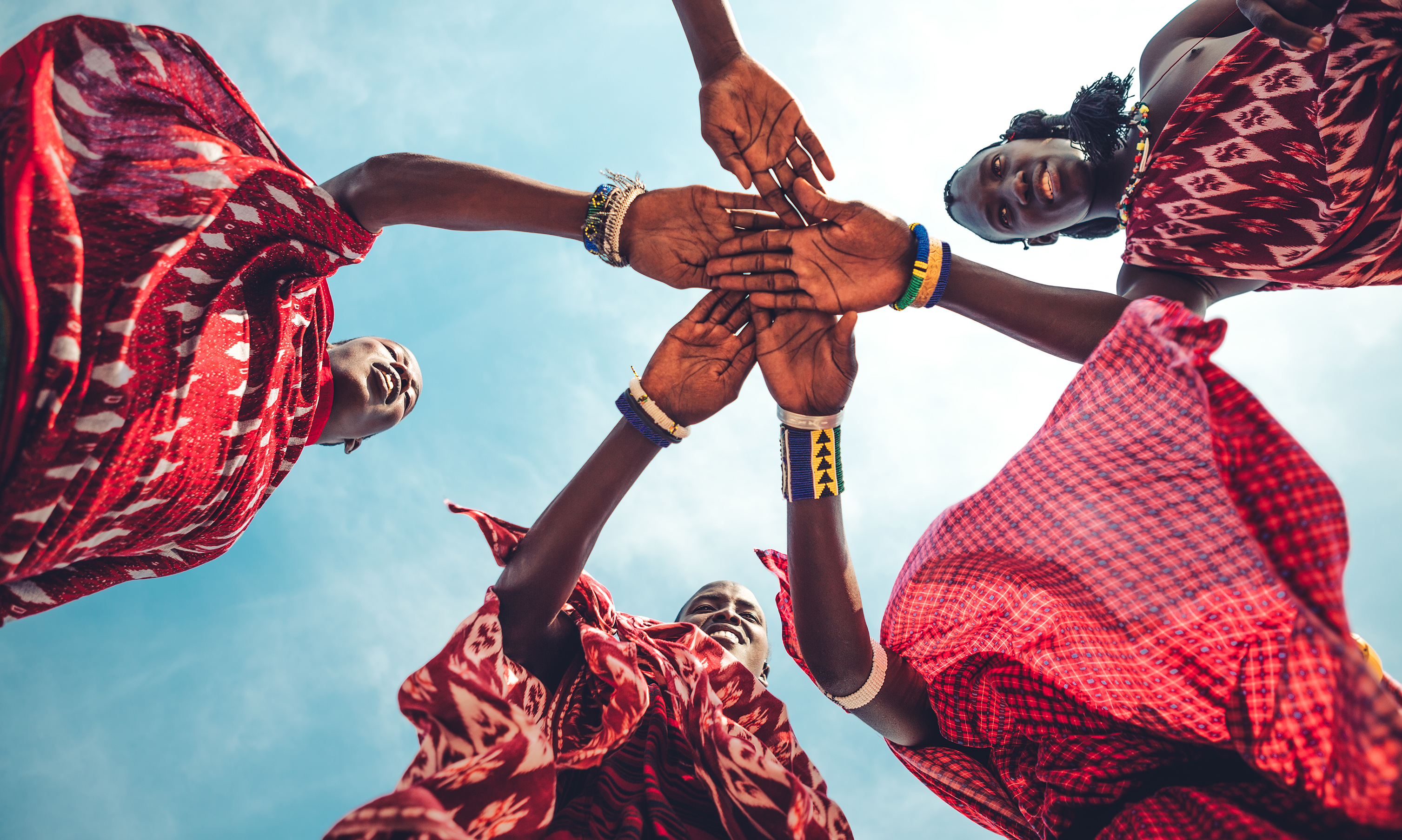 הסגל
הנהגה - מתח ניגודי משלים (שבירת מוסכמות-סדר)
מפק"צים - יחס איכותי, תפיסת הנאה מהלמידה, מקצועיות גבוהה
תמיכה ומעורבות אישית גבוהה של ד"ר ענת חן
מעטפת ארגונית-לוגיסטית ברמה גבוהה (מתן, פרטוק, אליסה)
13
חניכה -תרומה לתהליך הלמידה והפיתוח האישי
14
[Speaker Notes: הגדרת תפקיד מפקד הצוות]
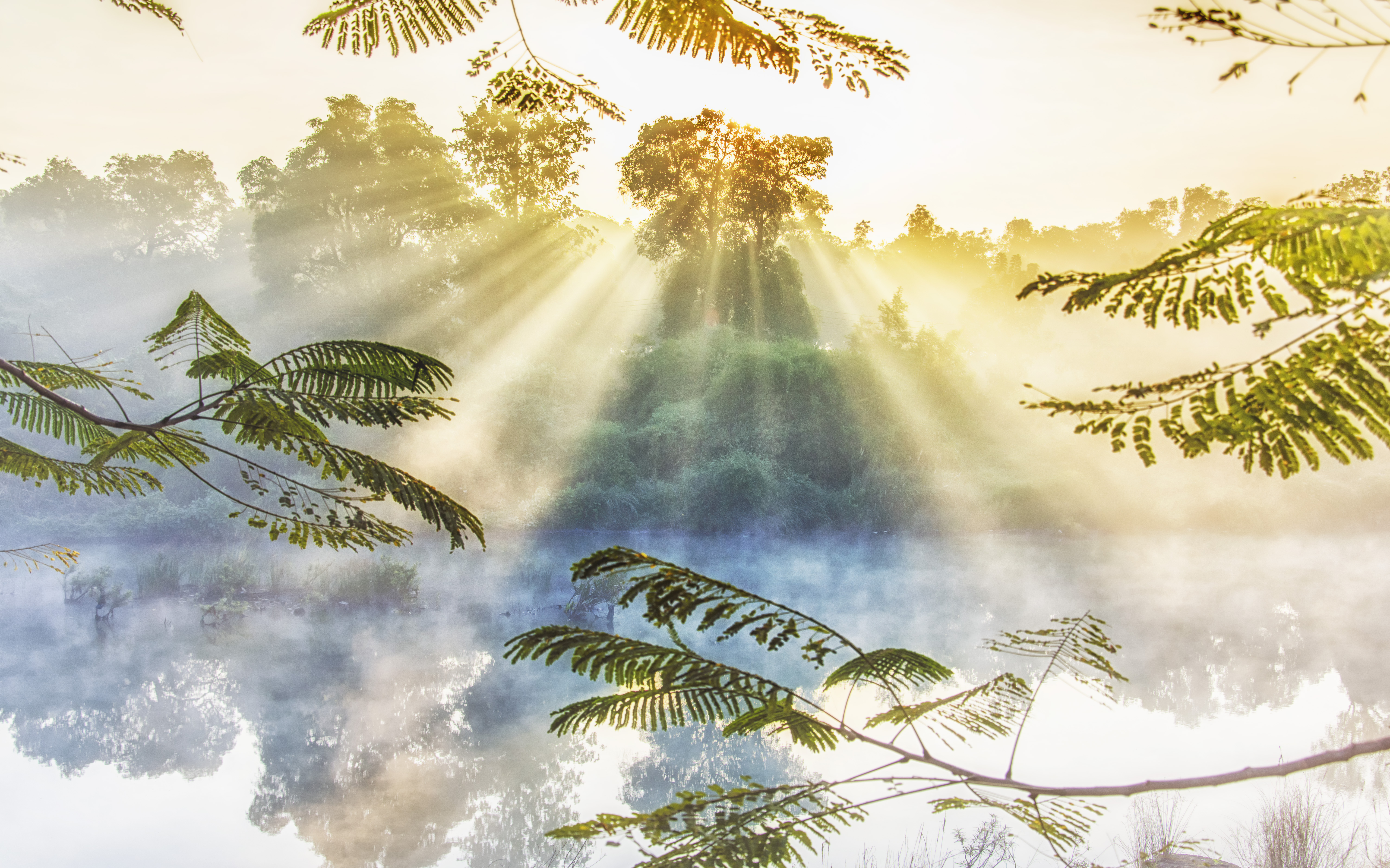 מרחוק – כיוונים להמשך מצויינות
קורס בקורונה?! שימור הנחישות, אומץ ומזל
פיתוח אישי ואינטיליגנציה רגשית - "היכולת להכרת העצמי לא פחות חשובה לבכיר מאשר יכולת הבנה מערכתית"
המפק"צ כמפקד, חונך ומתכלל של גורמי החניכה
BLENDED – מיצוי היתרונות של למידה במרחב פיזי ומקוון
קהילות נושאיות של בירור והשפעה ושיפור מתמשך ומדיד של מיומנויות
השפעת הקורס מעבר לגבולותיו
15
תחום הכלכלה
16
החברה הישראלית
17
תחום ההגנה הלאומית
18
מדינאות ודיפלומטיה
19
תחום הטכנולוגיה
20
תחום האסטרטגיה
21